ODMORKOZIMA 2019.odmorko.hr
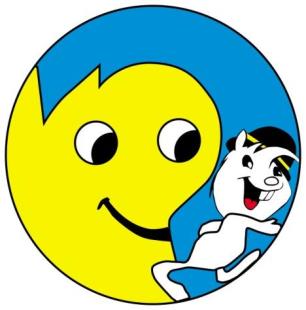 PLAKAThttps://bit.ly/2QSGY1e
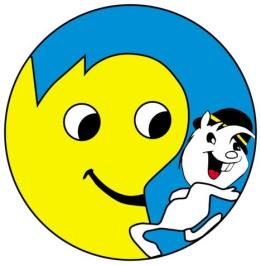 INTERAKTIVNA KARTA
Sve događaje i lokacije možete vidjeti preko google maps:
https://bit.ly/2C63n2x
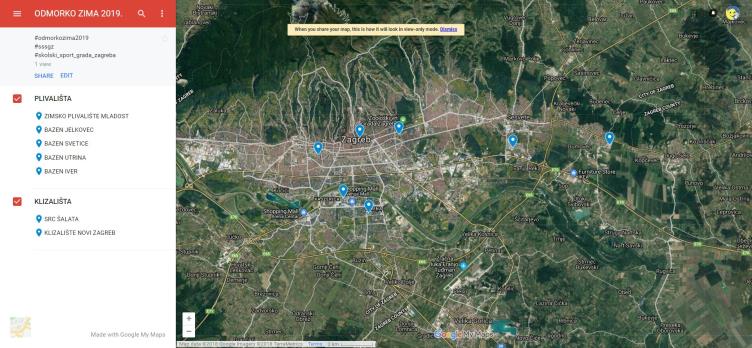 MREŽNA STRANICA
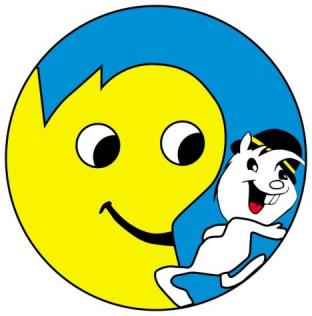 FACEBOOK STRANICA
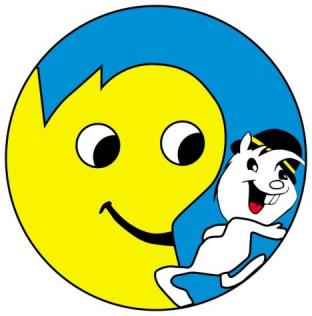 INSTAGRAM
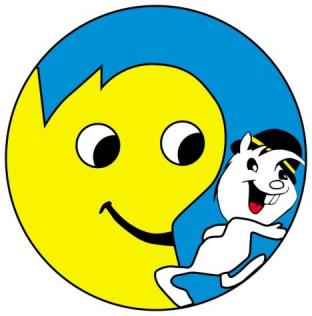 TWITTER
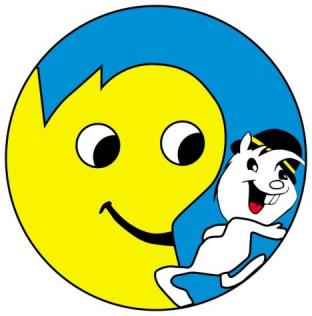 ŠSSGZ TV
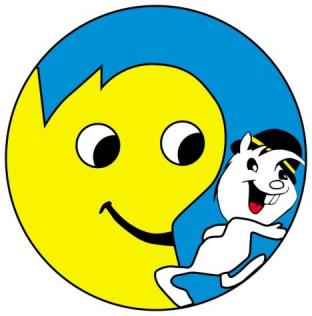 ISKAZNICE
Za programe Saveza iskaznica je obavezna!!!
IZRADA ISKAZNICE PREKO WEBA:
http://www.skolski-sport-zg.hr/iskaznice.aspx
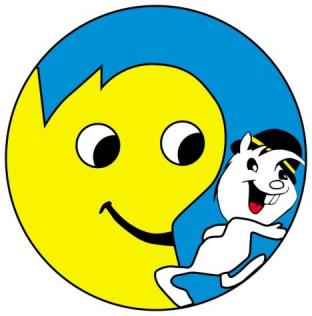